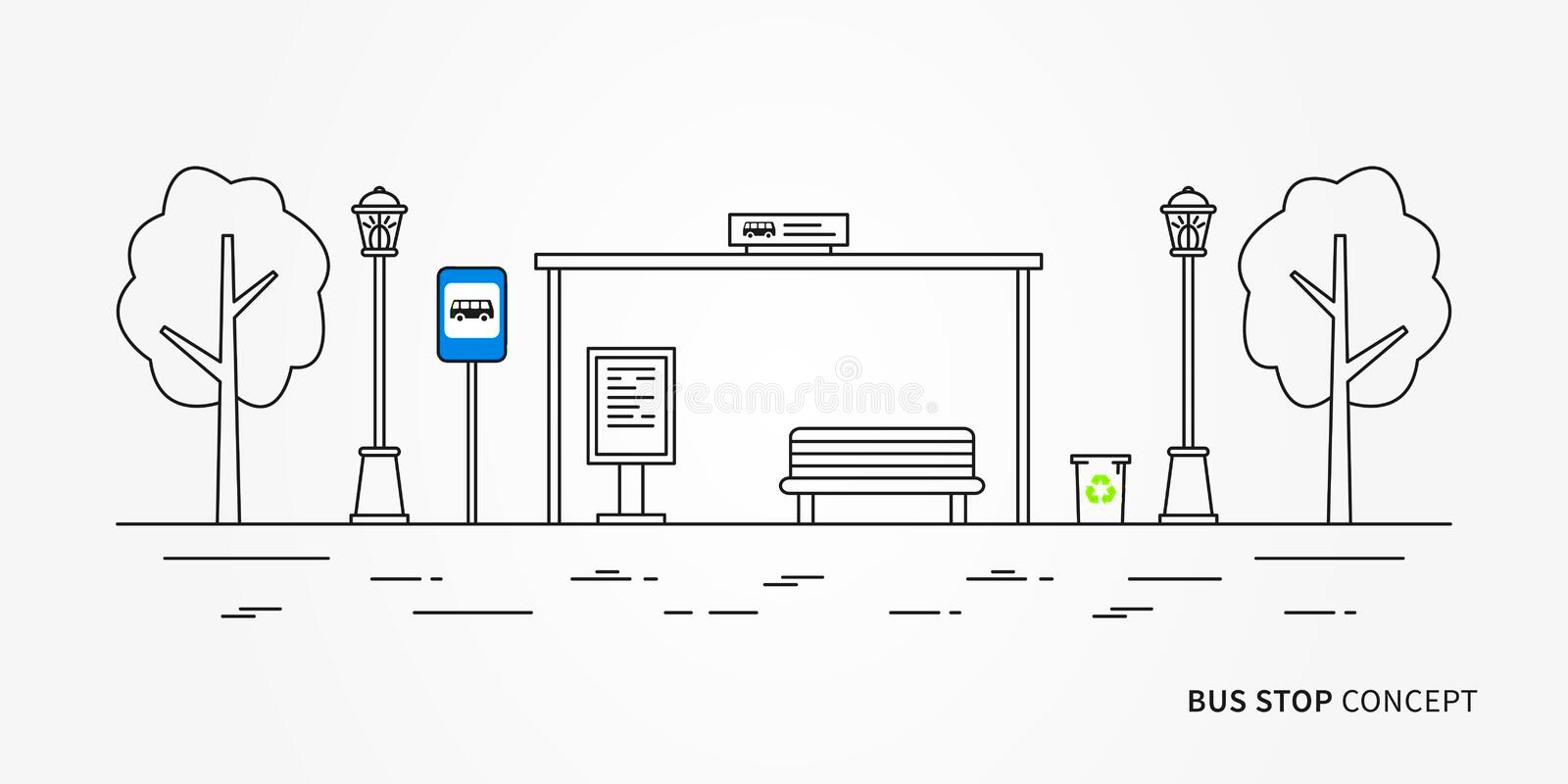 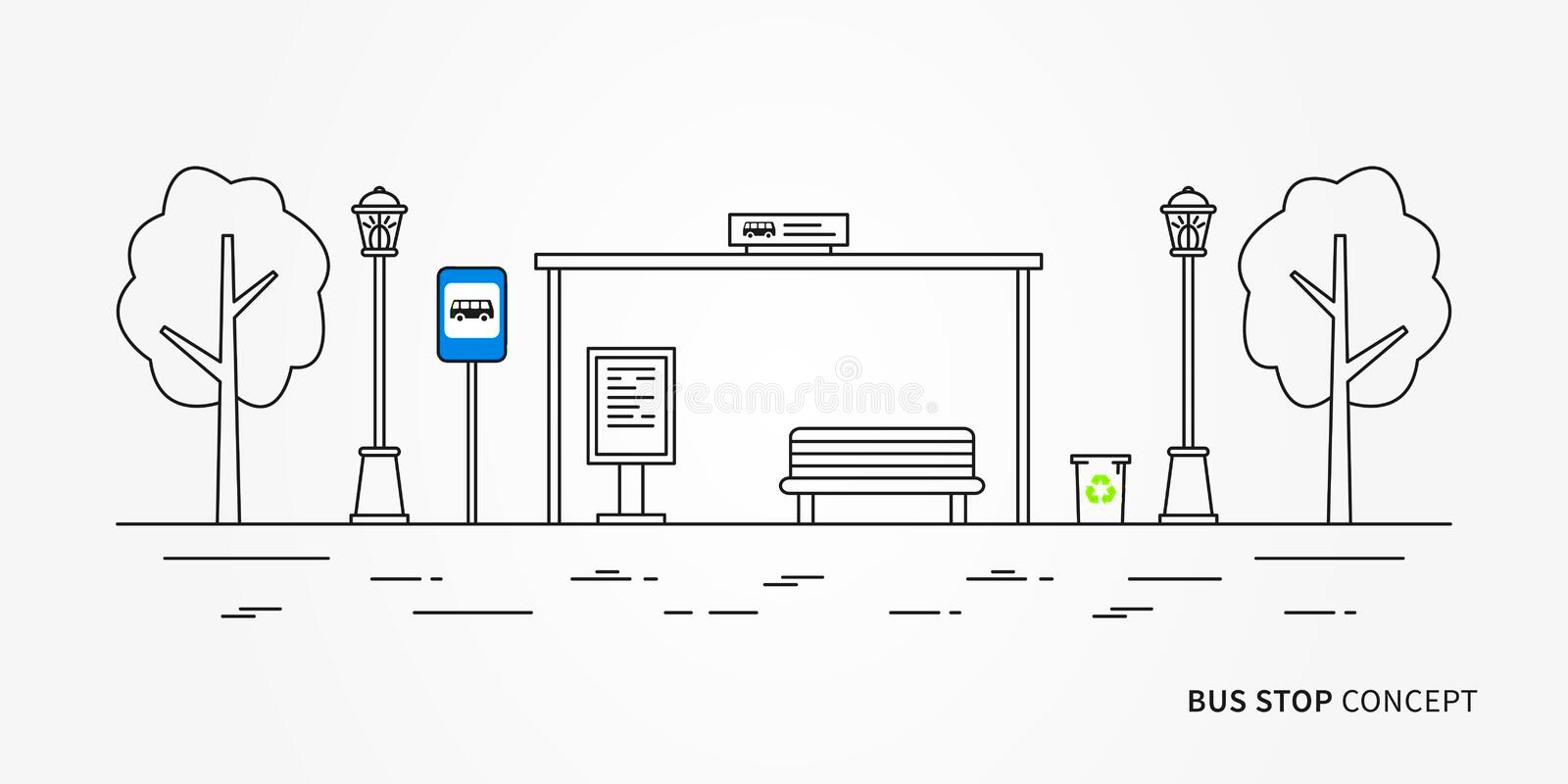 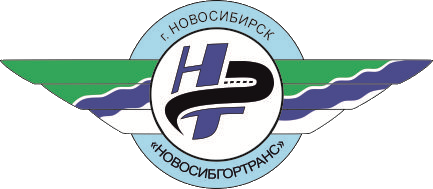 Внедрение электронных путевых листов в
НОВОСИБГОРТРАНС
июнь, 2024
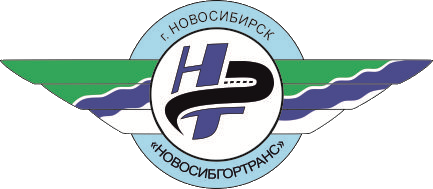 Информация о предприятии
МУП «НОВОСИБГОРТРАНС» крупнейший автобусный перевозчик в Новосибирске
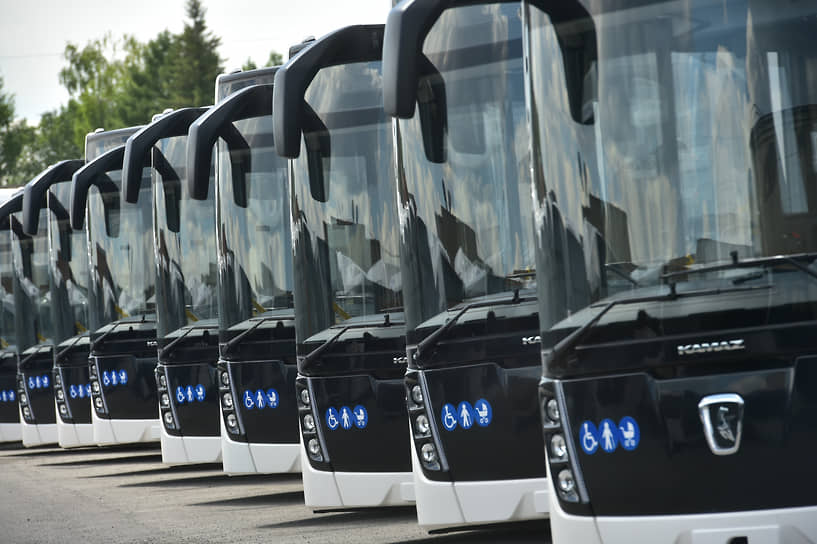 2
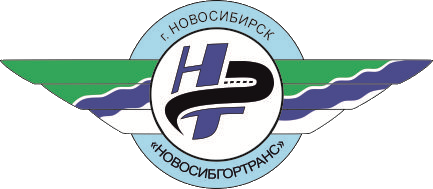 Информация о транспорте МКП «НГТ»
НЕФАЗ5299-40-57
НЕФАЗ5299-30-56
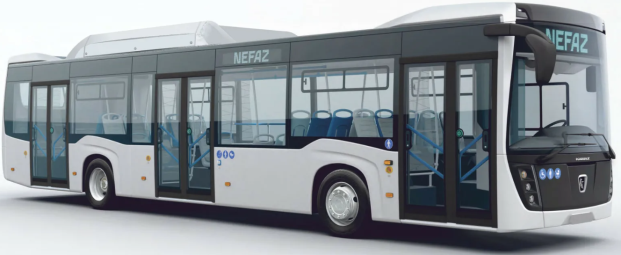 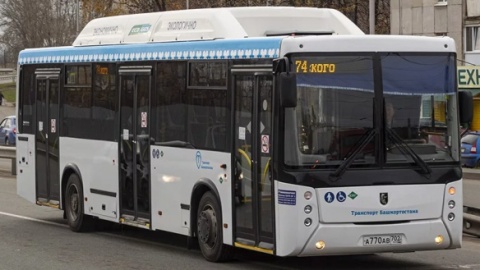 ПАЗ Vector NEXT
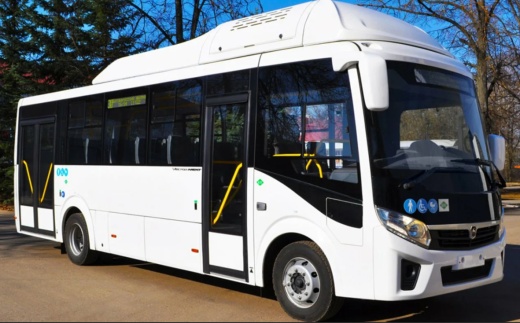 НЕФАЗ5299-30-57
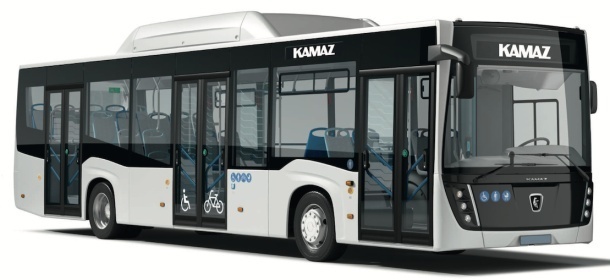 НЕФАЗ5299-30-51
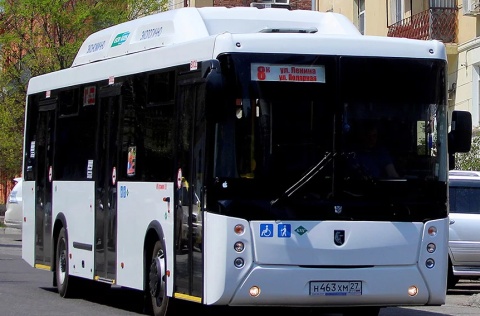 МАЗ 103-965
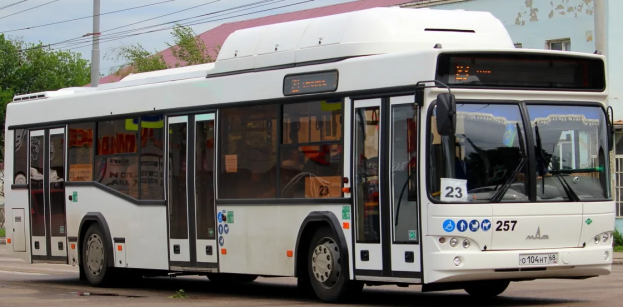 3
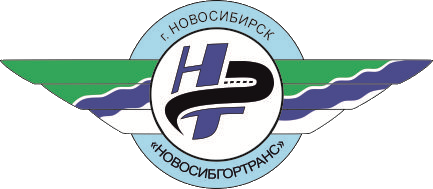 Динамика роста перевозки в 2021-2023гг.
c
4
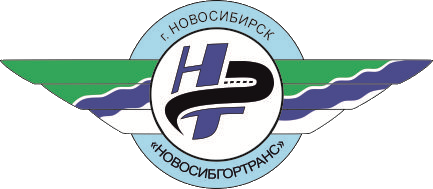 Как организована работа сейчас (путевые листы)
c
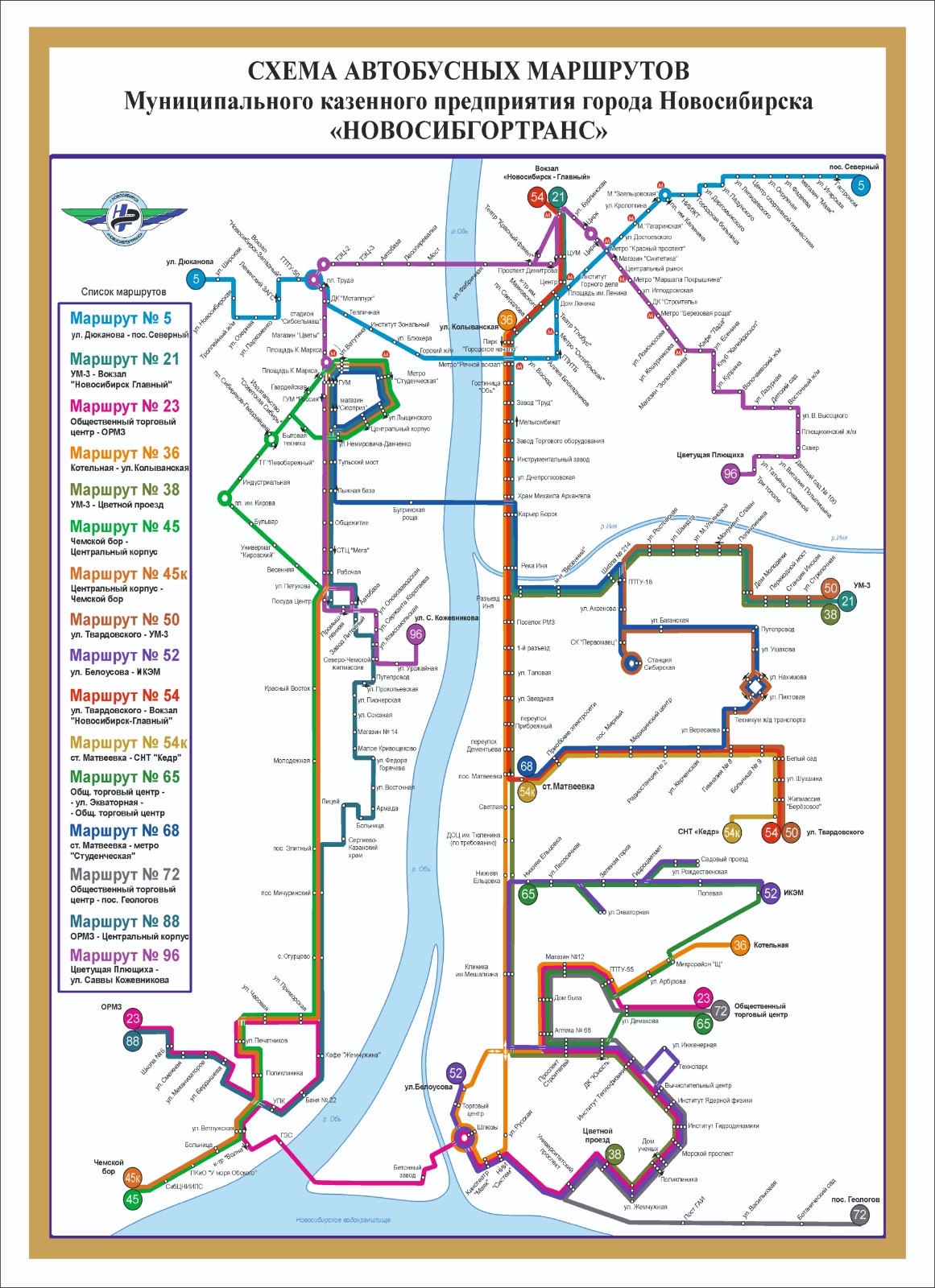 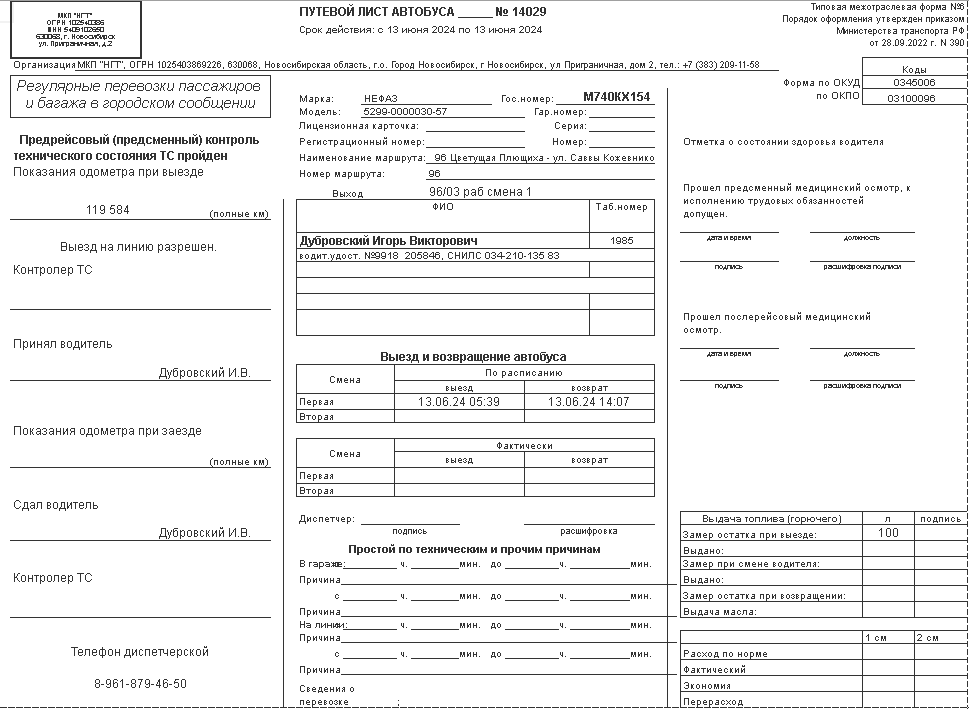 Добавить пример путевого листа
5
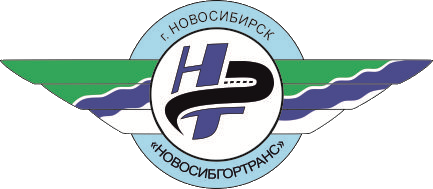 Алгоритм работы с операторами ЭПД (как это работает)
1.
Заключить соглашение с оператором ИС ЭПД, а также со всеми участниками информационного взаимодействия 

Выпустить приказы о назначении уполномоченных лиц на оформление и подписание ЭПД 

Обеспечить наличие УКЭП / УНЭП / МЧД у уполномоченных за оформление и подписание ЭПД

Доработать свои информационные системы для возможности оформления ЭПД (при наличии таких систем) / Обучение работе в ИС Оператора

Провести тестирование информационного взаимодействия с оператором ИС ЭПД на тестовым контуре ГИС ЭПД
2.
3.
4.
5.
6
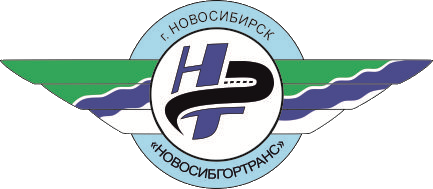 Взаимодействие с ГК Астрал по опыту внедрения
В данный момент на предприятии проходит Опытно-промышленная эксплуатация. 
Сроки внедрения с марта по июнь  2024 г.
Положительные моменты:
1С-ЭПД встраивается в имеющуюся систему 1С:УАТ, не требуется покупка новой системы управления
Из путевого листа должны быть исключены отдельные процессы: кругорейсы, отметки о выручке и тд ( это выводы полученные на этапе внедрения) . Форму ПЛ меняли  под предприятие.
1 Диспетчер высвобождает до 1 часа в день
Сократится показатель ПЗВ
Себестоимость Жизненного цикла Путевого листа станет прозрачной
1С-ЭПД – списание только по факту отправки Т1-2-3-4 в ГИС ЭПД и получении QR-Code (т.е. только за успешный ЭПЛ)
7
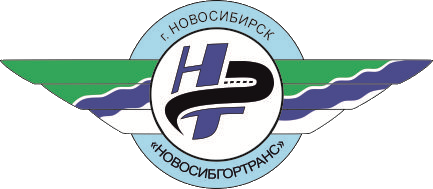 Схема работы ЭПЛ на примере предприятия
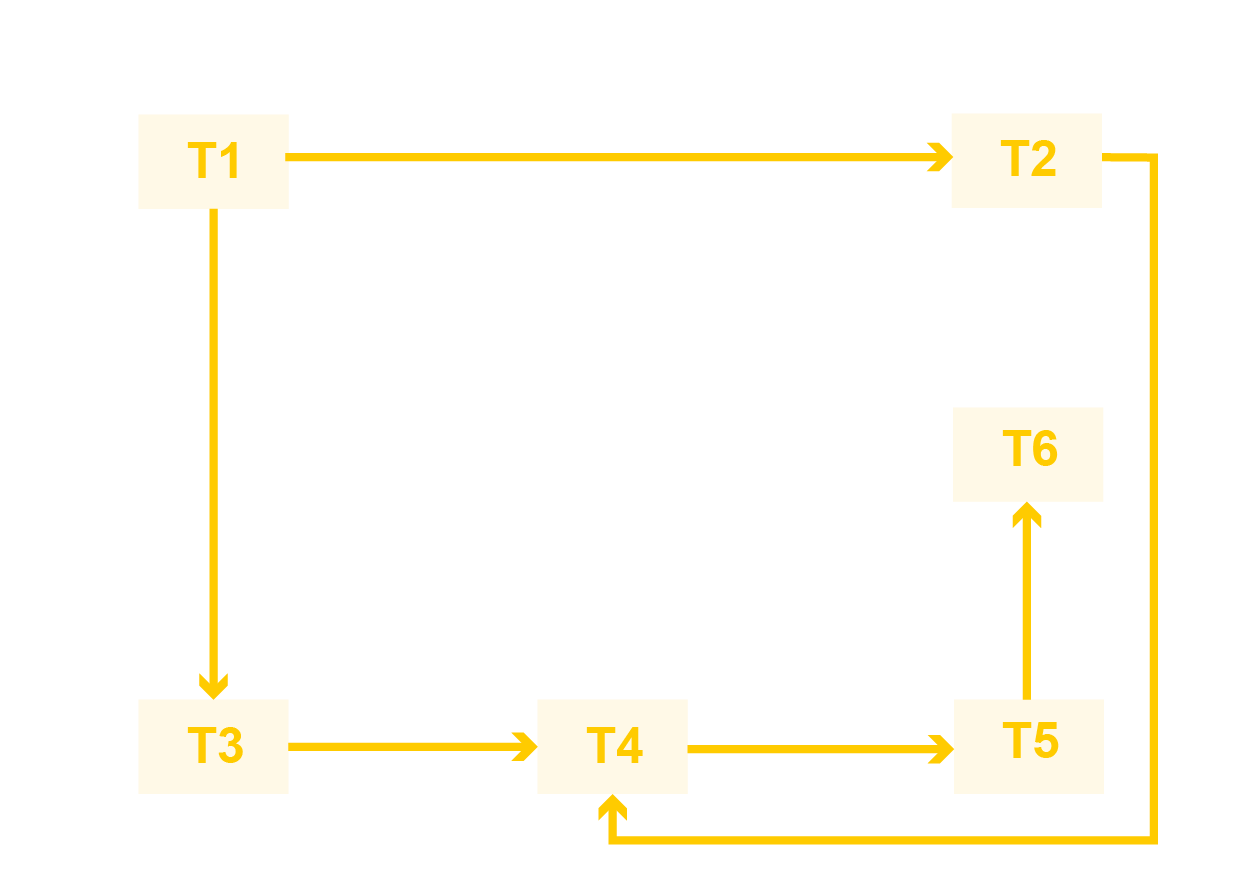 Водитель
Диспетчер
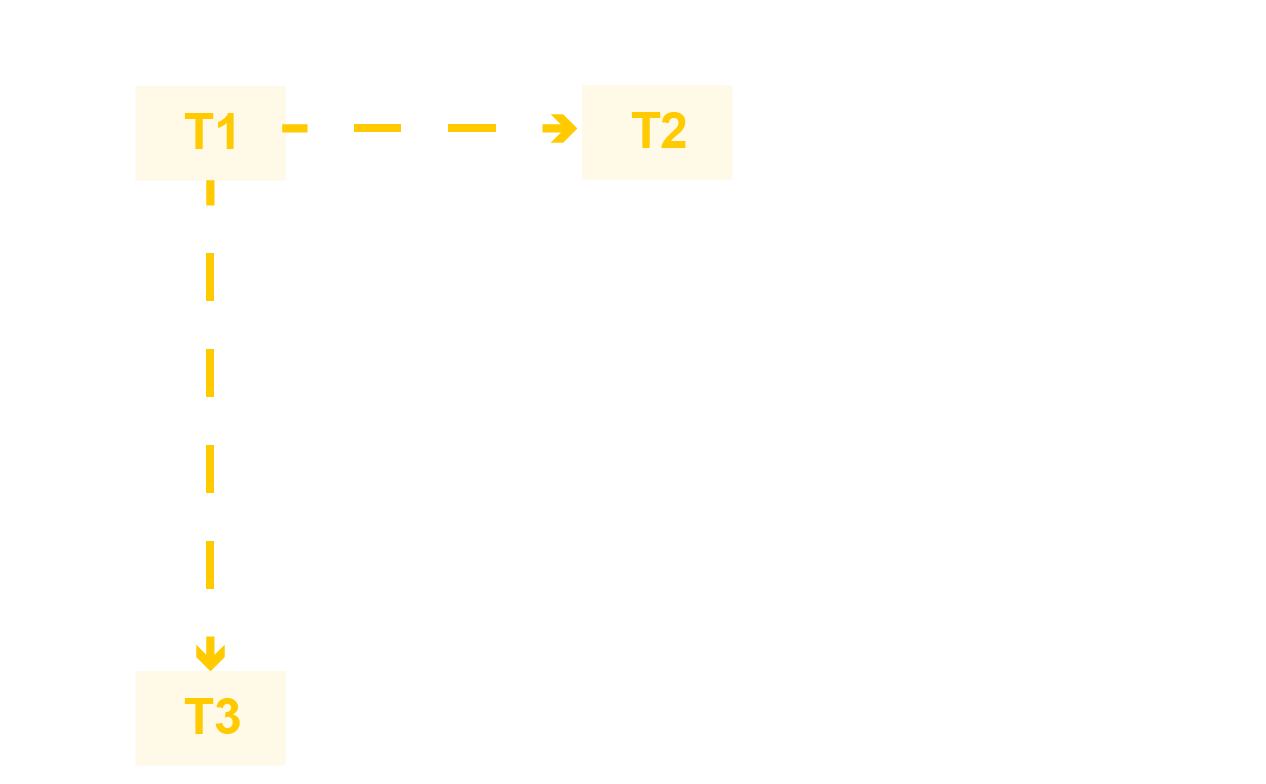 Медработник
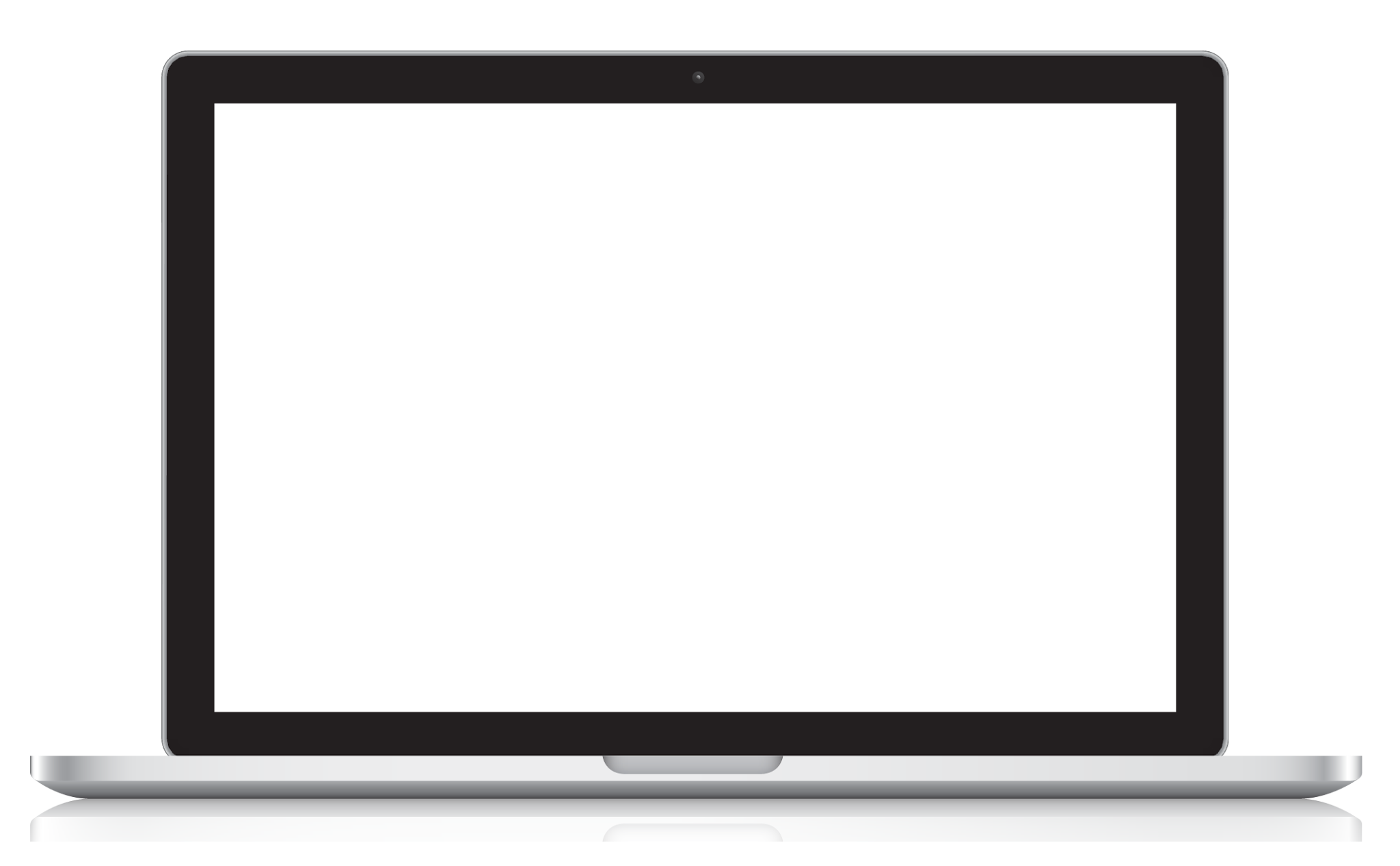 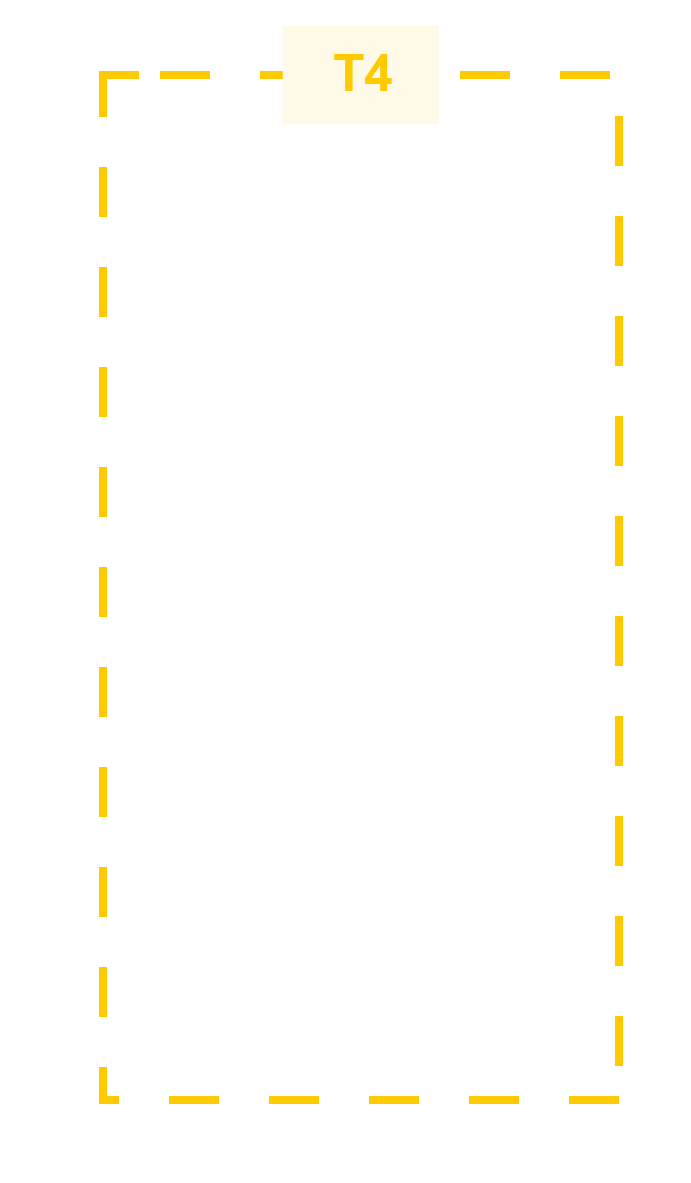 Т4
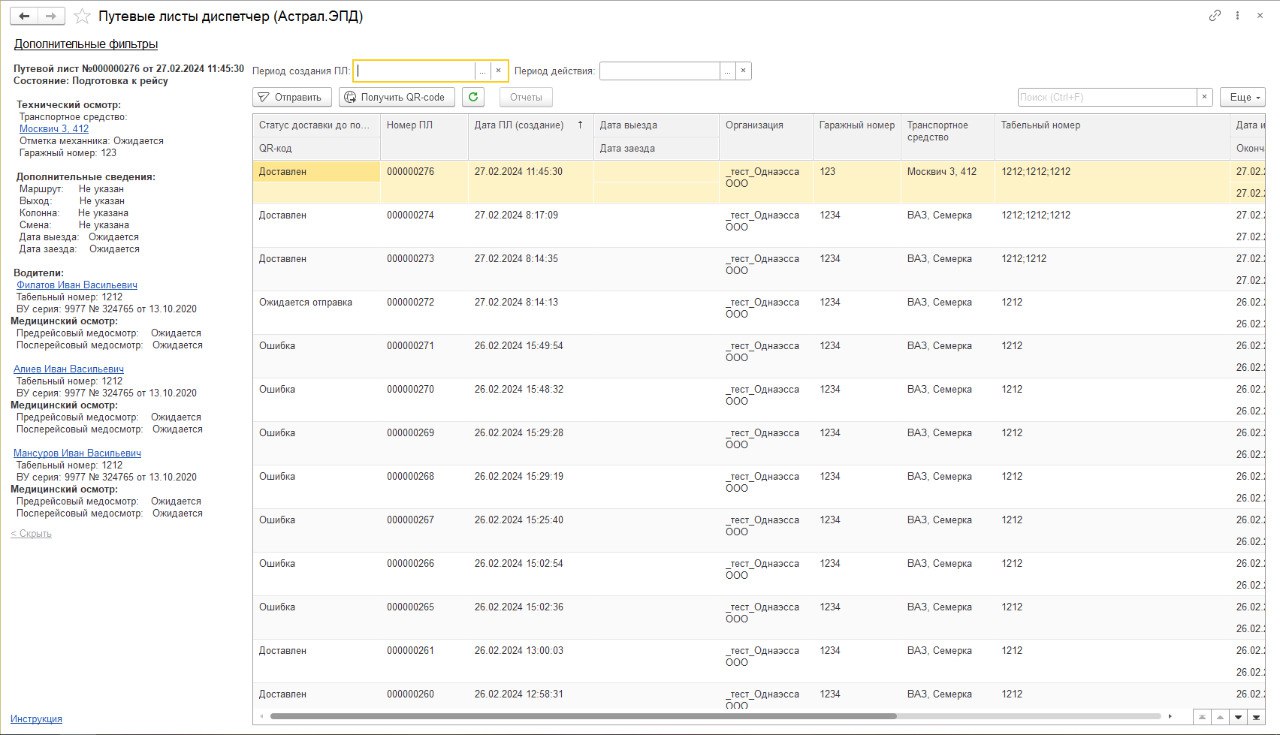 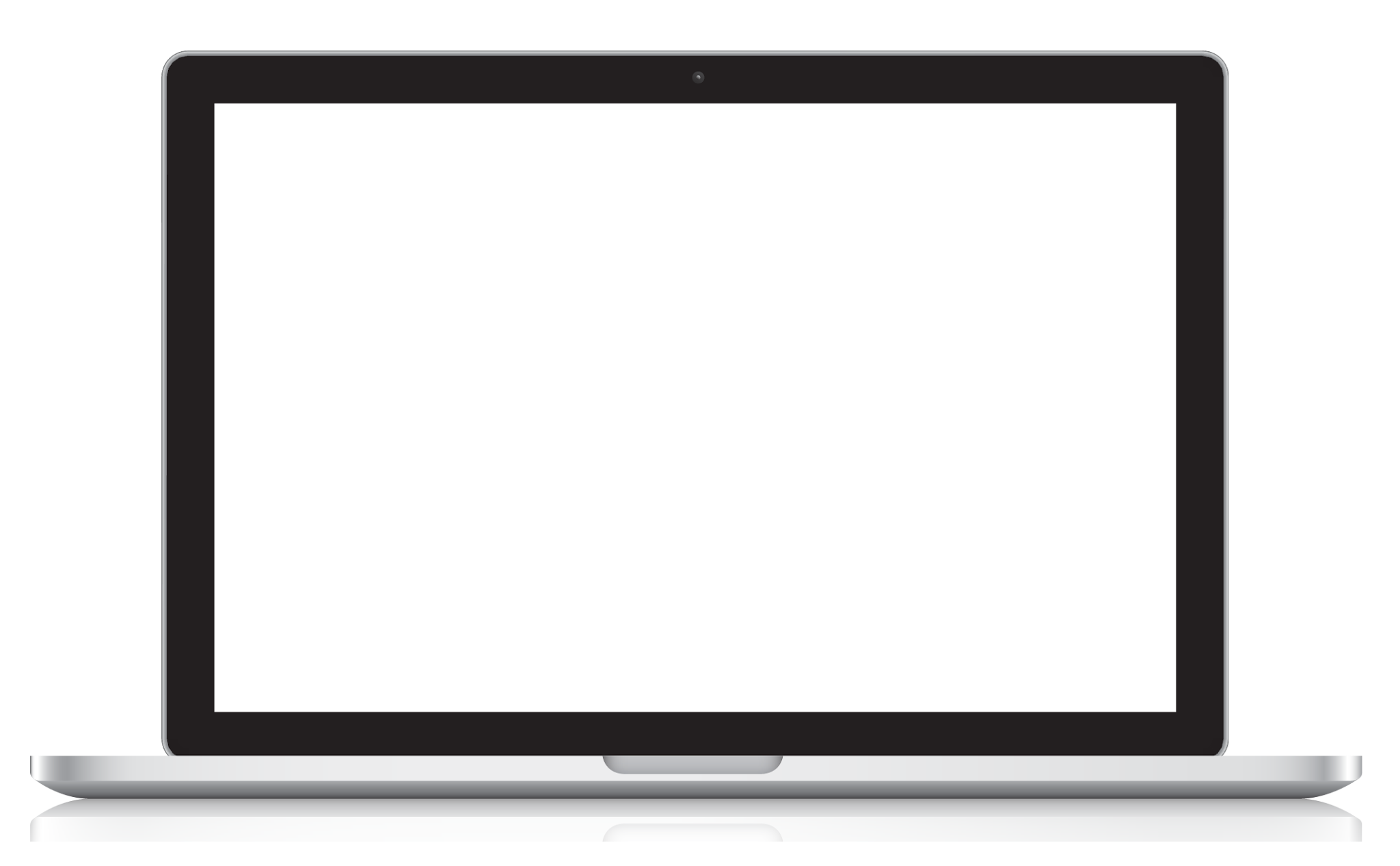 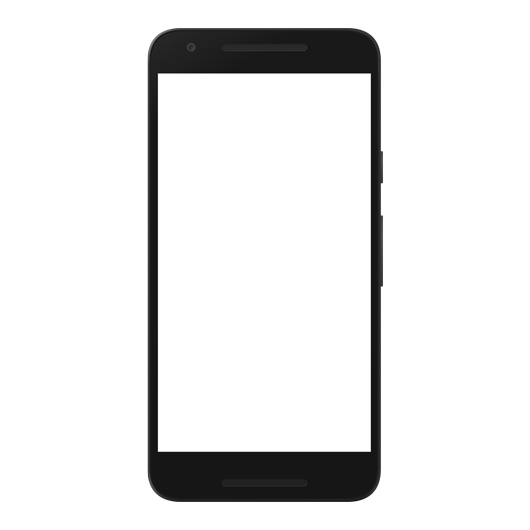 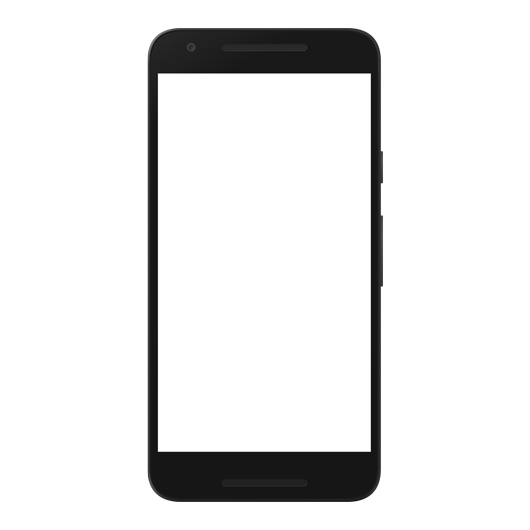 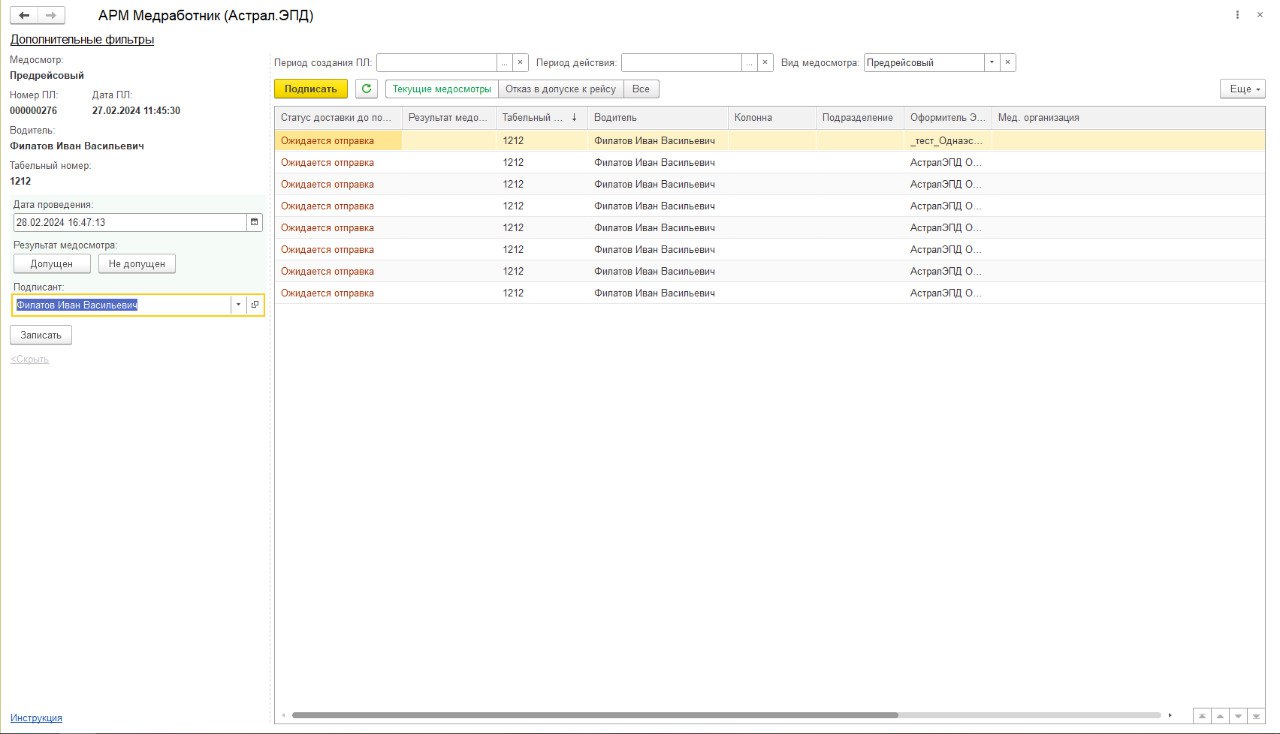 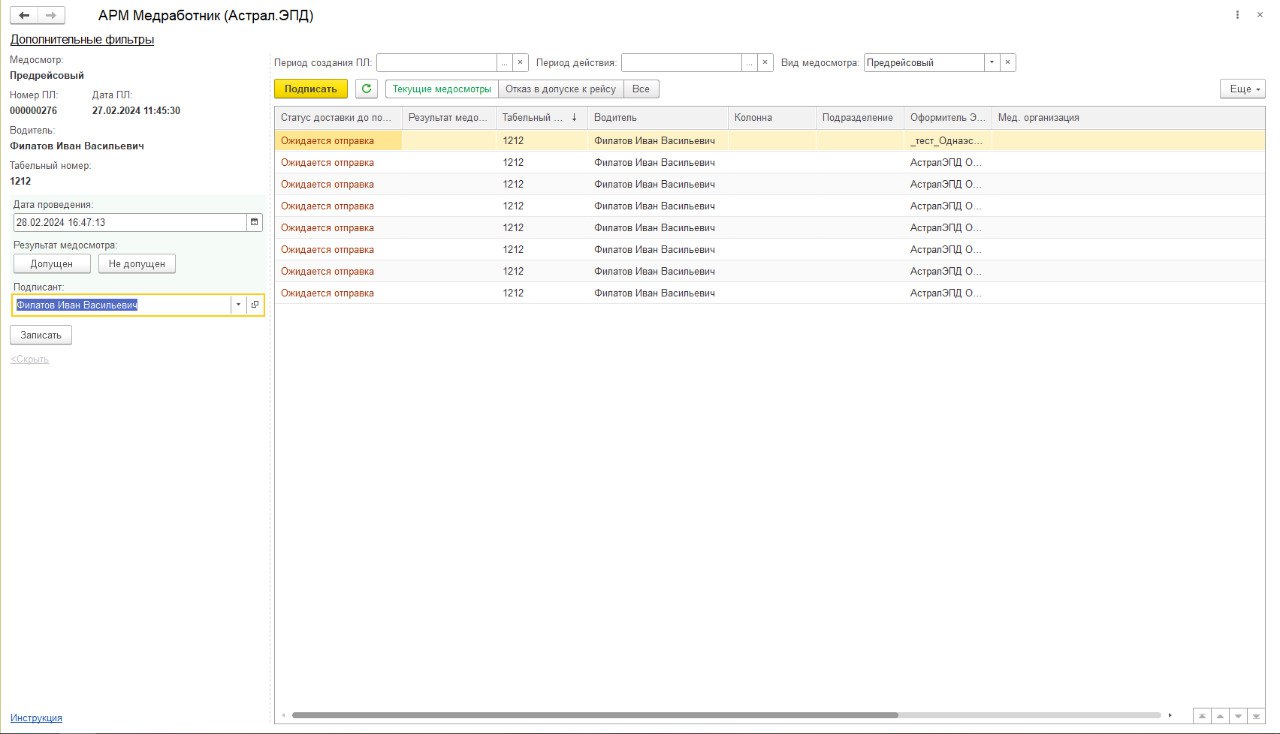 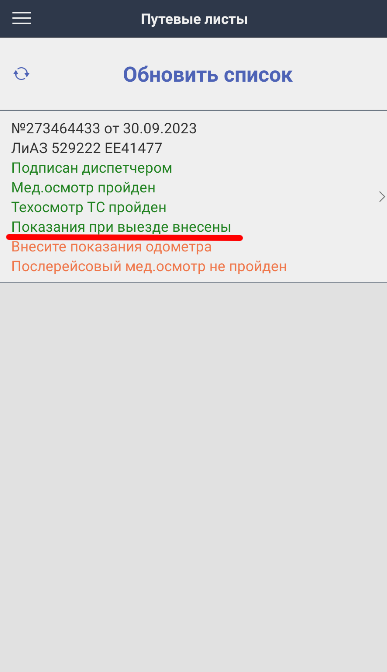 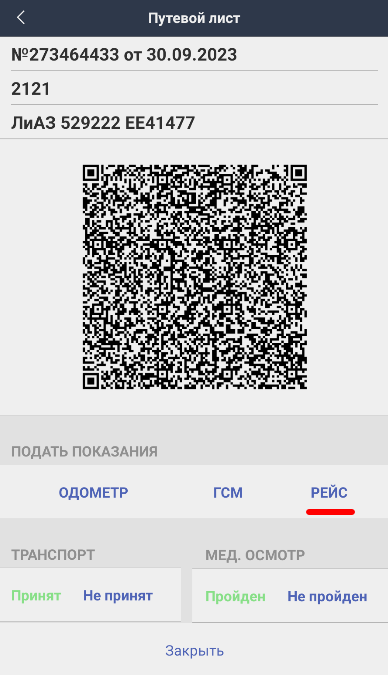 Механик
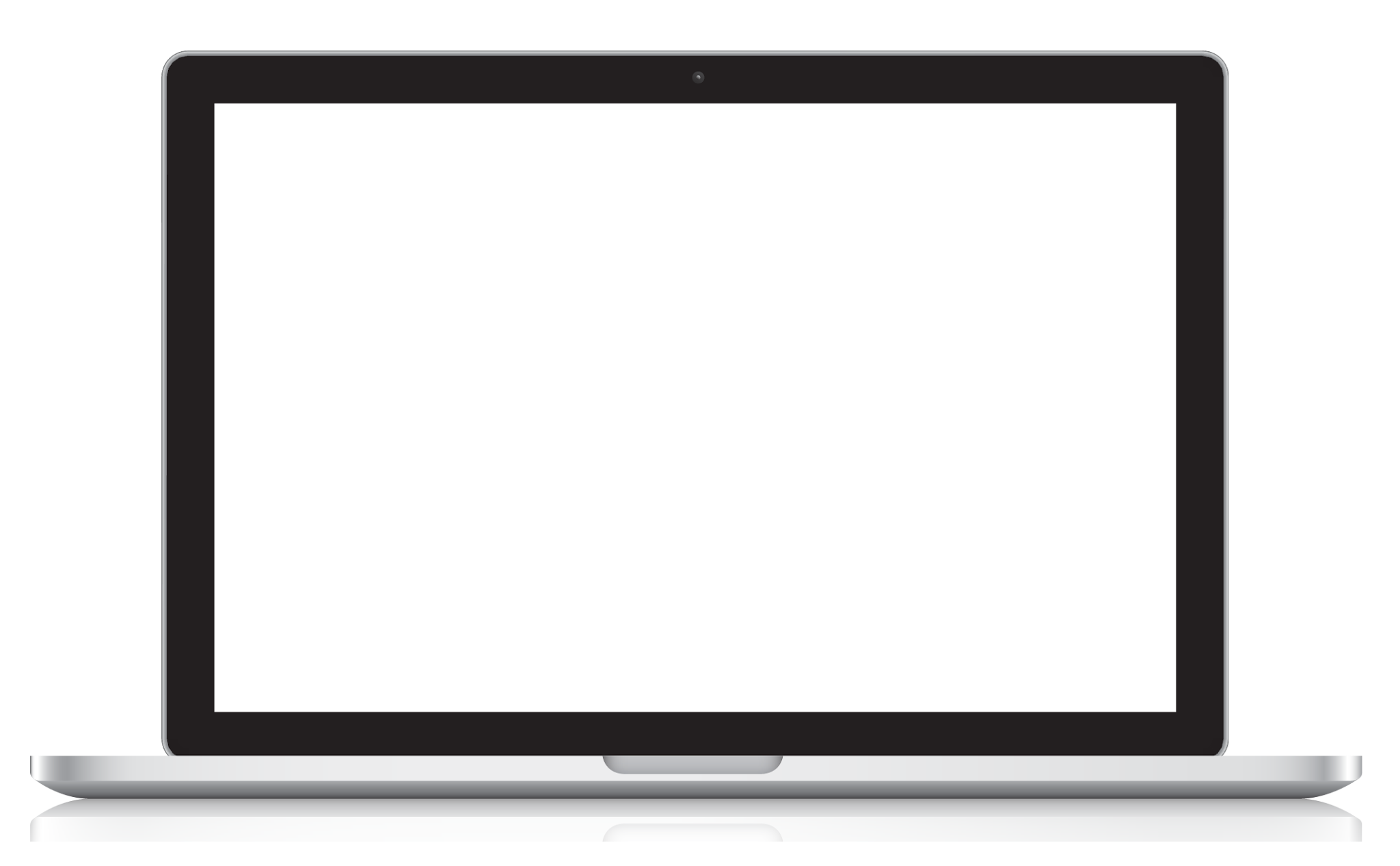 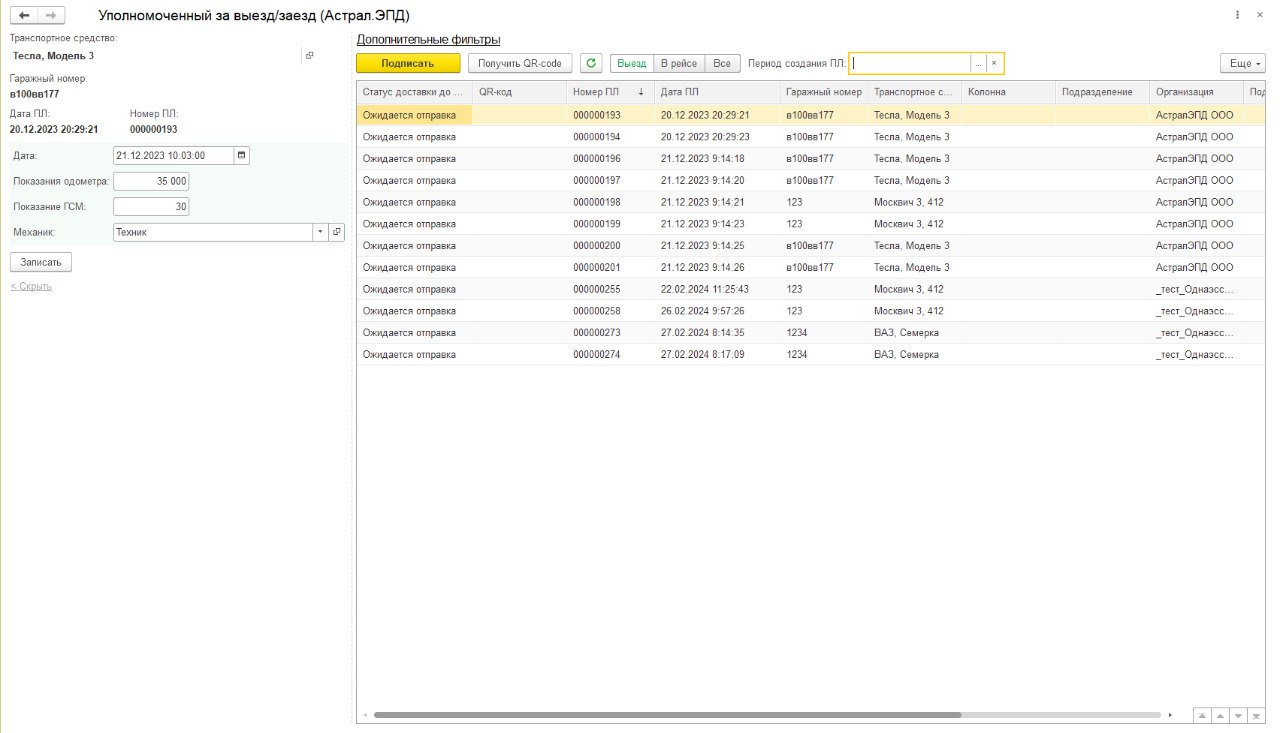 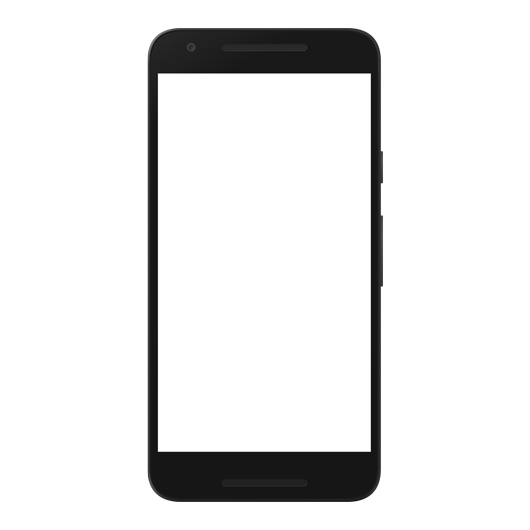 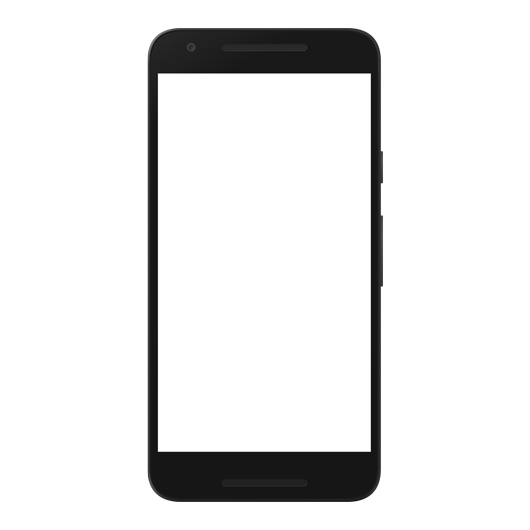 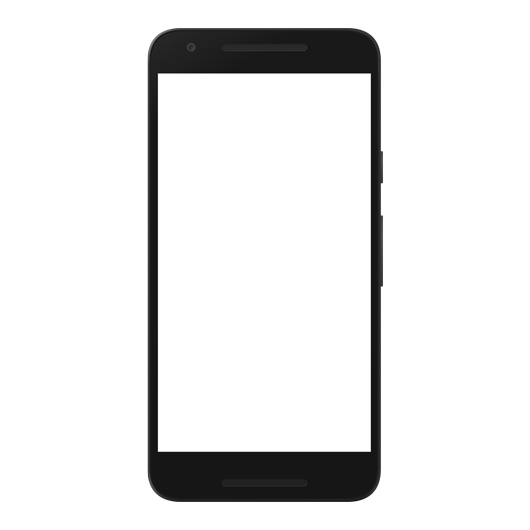 QR
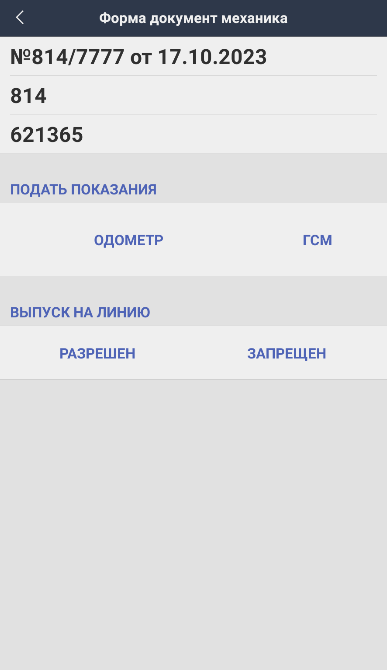 Статус ЭПЛ
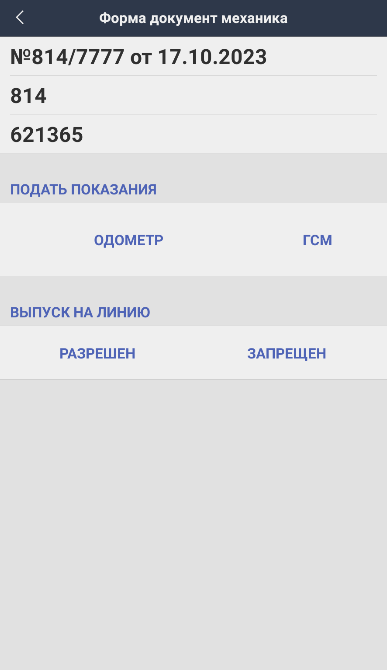 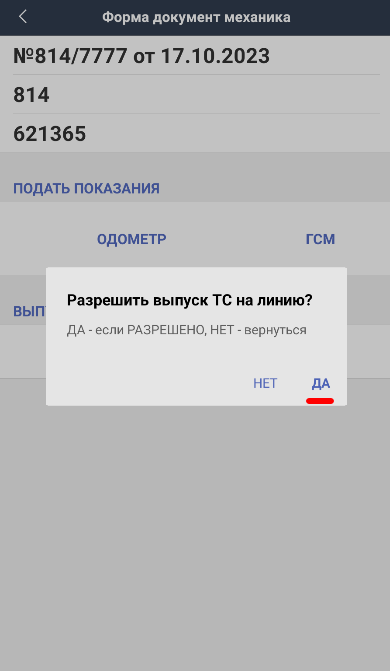 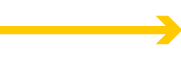 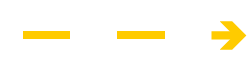 Титулы ЭПЛ
Данные
8
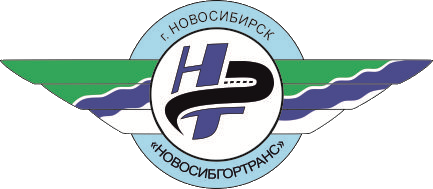 Эффект от внедрения ЭПД
Повышается эффективность работы сотрудников: водители и диспетчеры экономят до 60 минут в день на оформлении путевых листов с 1 производственной площадки
Всего с 3х площадок экономия времени составляют до 180 мин. в день
Себестоимость жизненного цикла путевого листа становится прозрачной
Ежегодная экономия на бумаге составит 6 тыс.рублей в месяц или 72 тыс.руб. в год
Экономия на ФОТ (3 штатных обработчика путевых листов) составит
 до 1 500 000 руб. в год
9
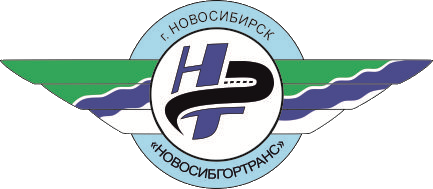 Перспективы дальнейшего использования ЭПД
1.
Апробация выпуска ТС с ЭПЛ с применением Госключ
Апробация ЭПЛ совместно областными МВД и Ространснадзором
2.
Подключение системы мониторинга ТС и интеграция  1С:Управление автотранспортом
3.
4.
Рекомендация использования всем перевозчикам региона и доведение до них полученного эффекта
10
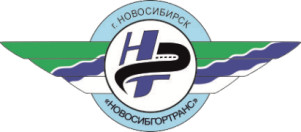 Организация планирования нарядов/разнарядок на выпуск ТС
 Организация обработки ПЛ на всех площадках
 Формирование табелей учета рабочего времени водителей и кондукторов
 Настройка тарифных планов и выгрузка данных для расчета заработной платы
 Организация учета технического обслуживания и ремонта
 Организация учета ДТП
 Организация учета ГСМ
 Выгрузка данных для расчета технико-экономических показателей (ТЭП)
 Организация перехода на электронные путевые листы (ЭПЛ)
 Организация спутникового мониторинга
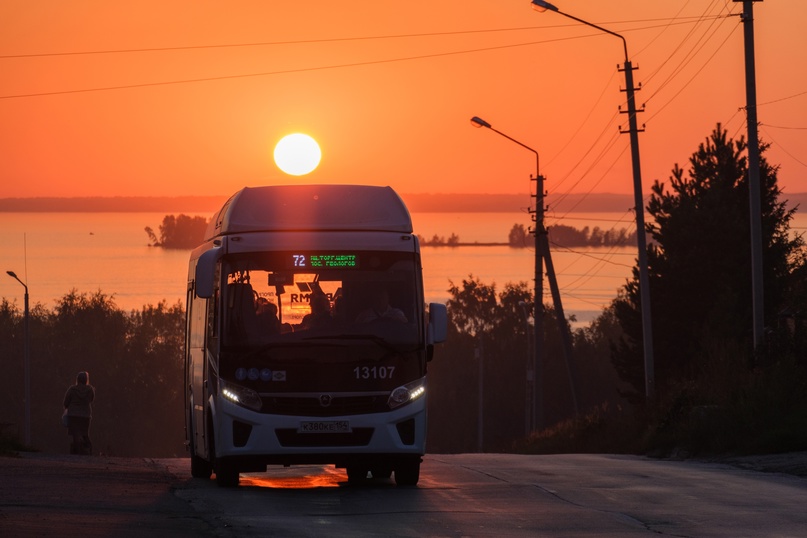 Задачи и перспективы 1С:УАТ
Департамент транспорта и дорожно-благоустроительного комплекса мэрии г. Новосибирска
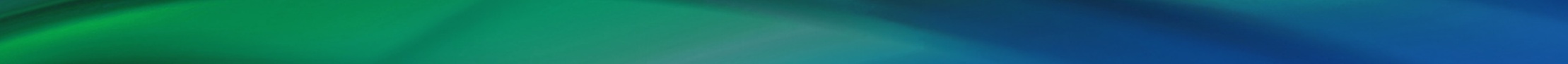 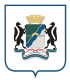 29
[Speaker Notes: Согласовали модель видеорегистратора с Министерством цифрового развития Новосибирской области. 
Одобрение получено.]
СПАСИБО ЗА ВНИМАНИЕ
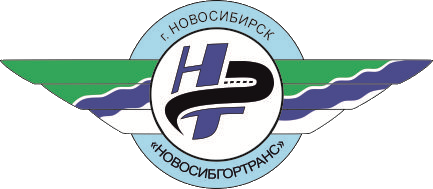 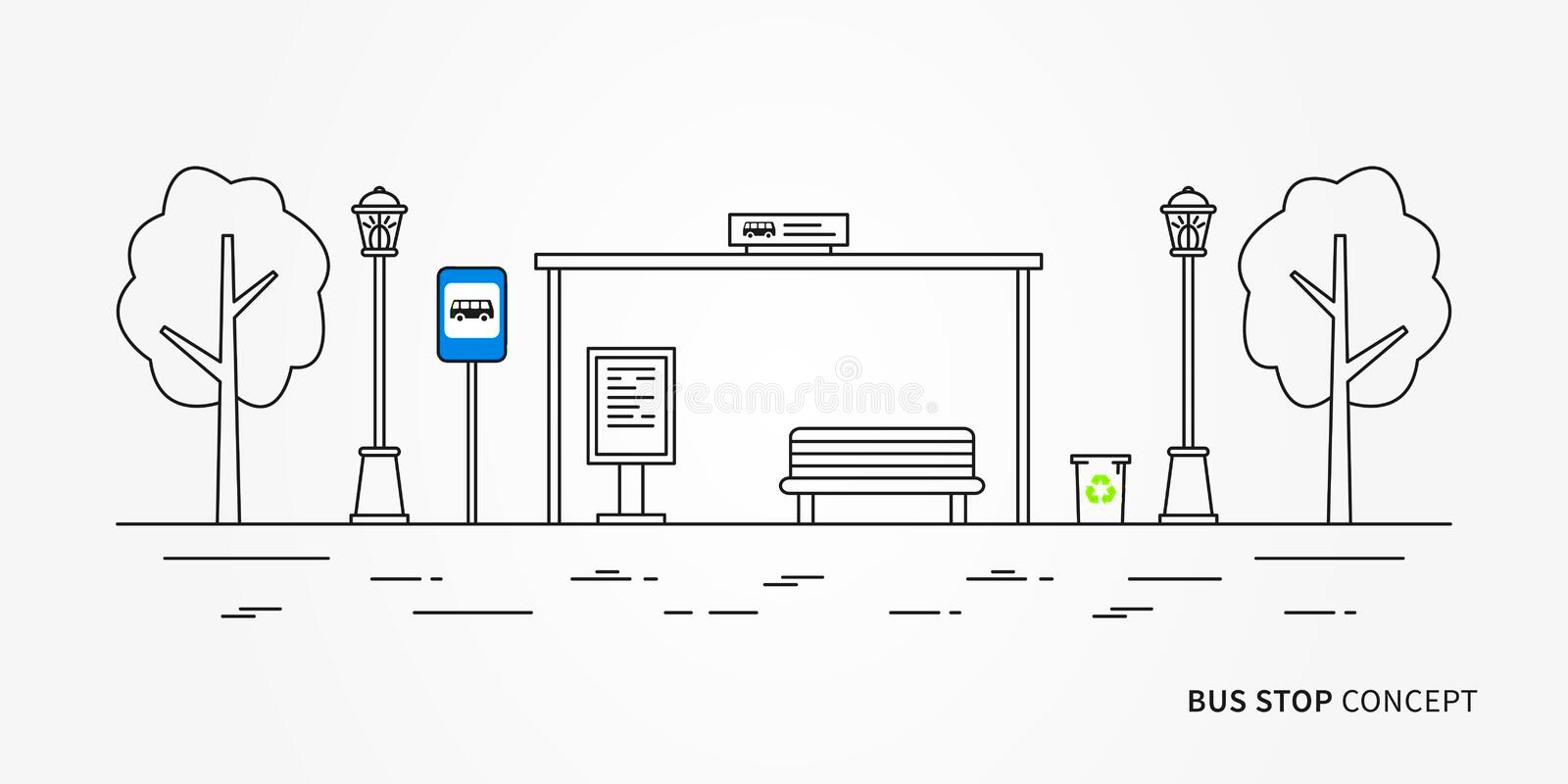 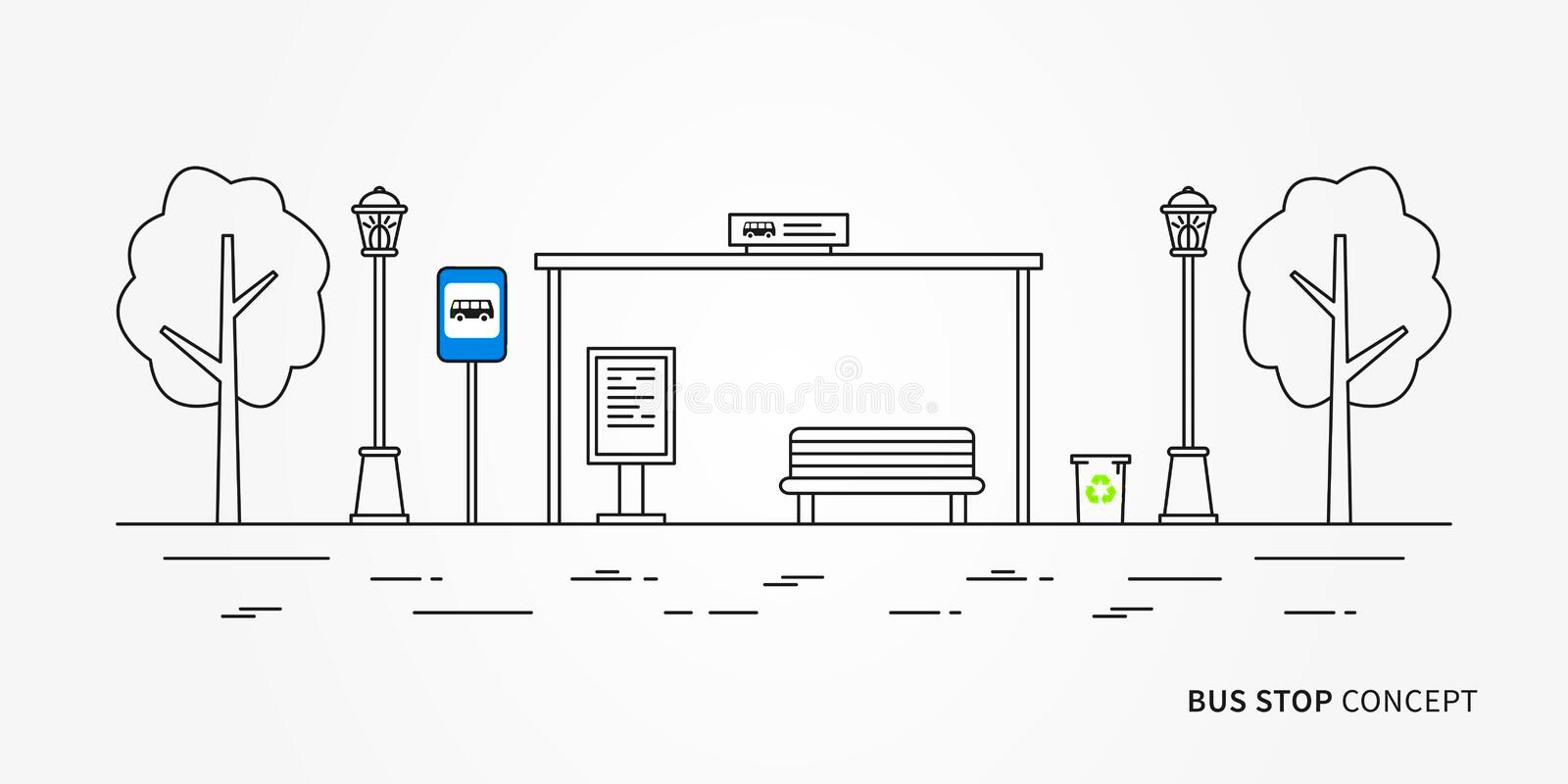 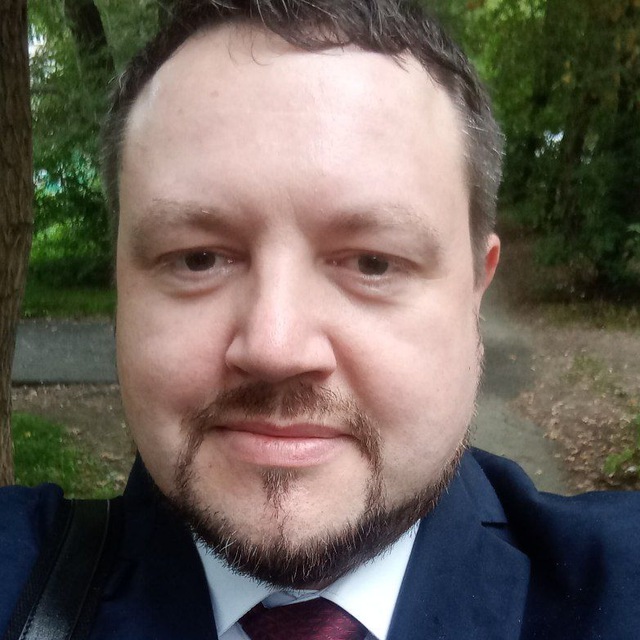 Козлов Евгений Владимирович, 
Начальник отдела информационно -цифрового развития МКП г. Новосибирска «НОВОСИБГОРТРАНС»